ATiNS – Week 9
The generator problem
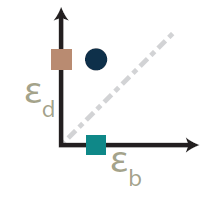 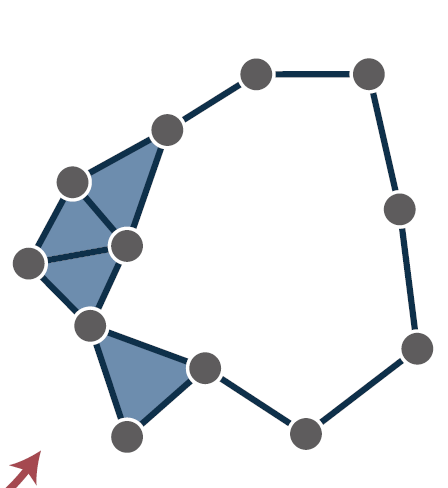 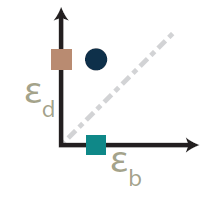 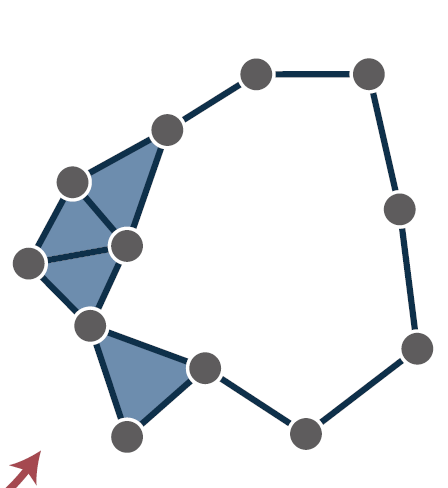 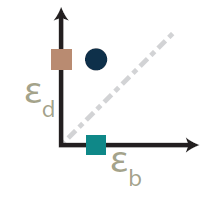 How do we do this?
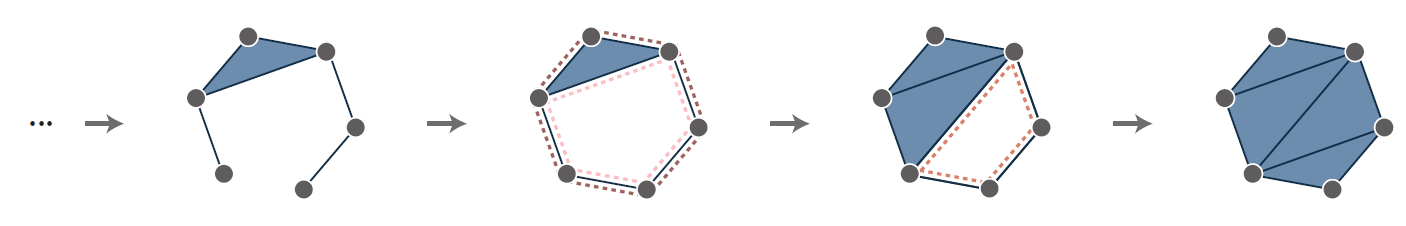 Minimal representative at birth
Homologous representative at birth
Minimal representative at mid-life
Which is correct? Or even the best?
Homological scaffolds
Placebo
Psilocybin
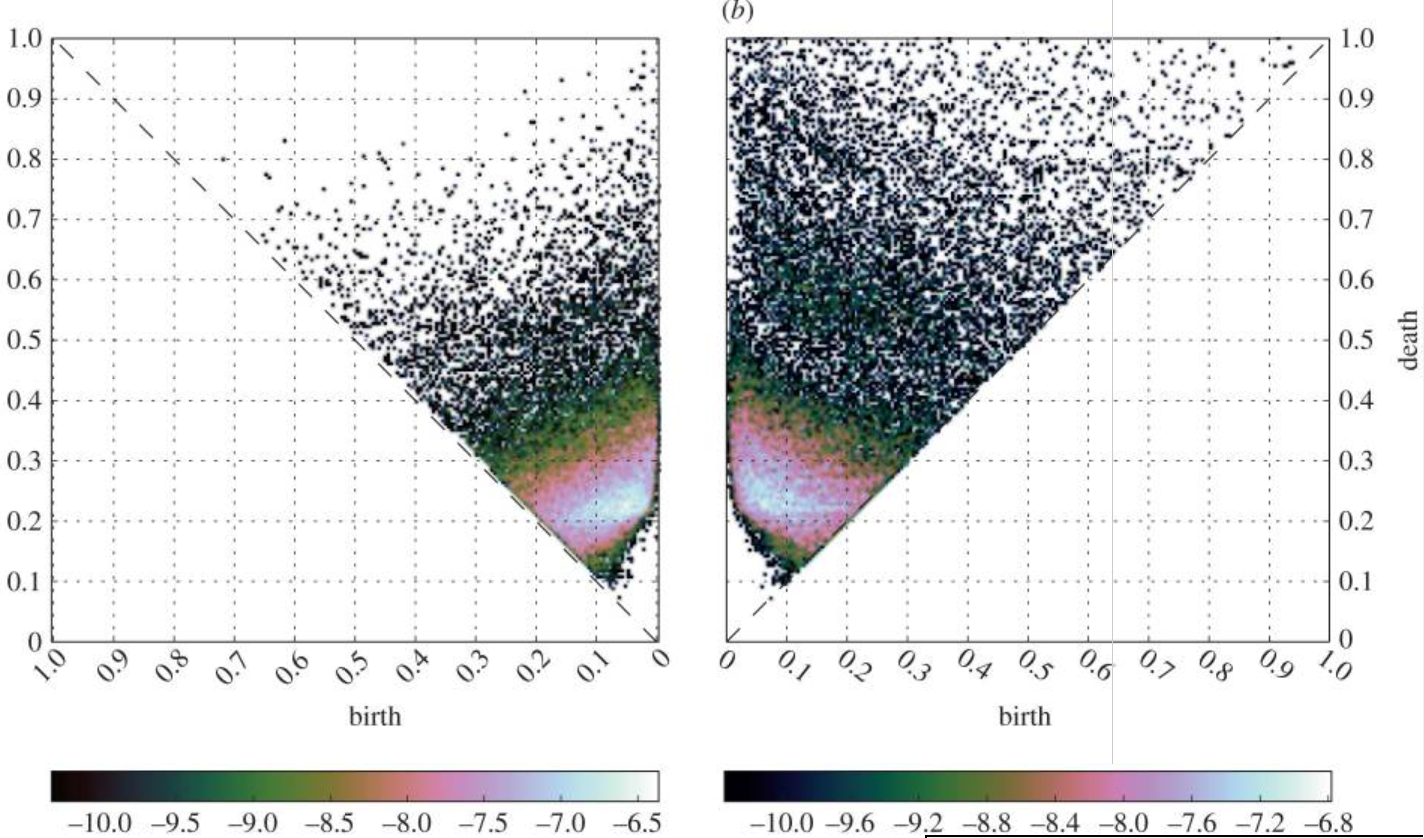 Petri et al., 2014
Homological scaffolds
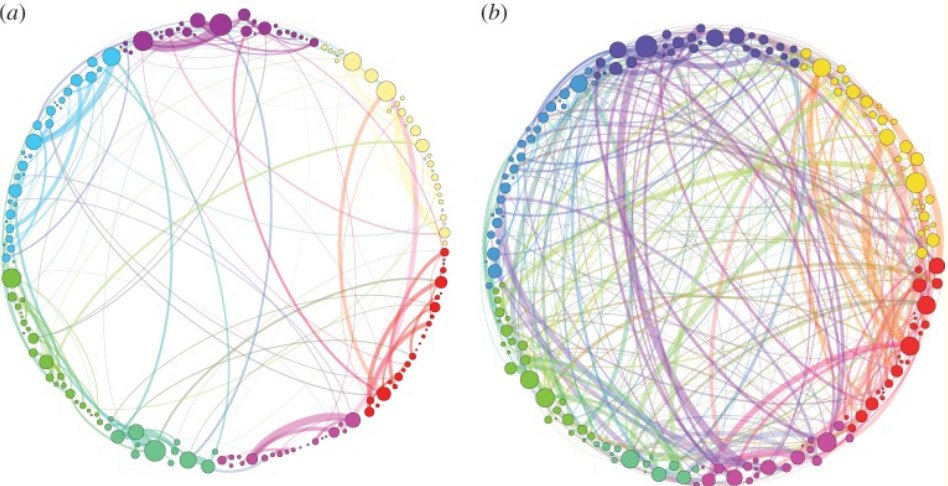 - make new network with edge weights defined by the 1) number and 2) persistence of persistent cycles using this edge.
Petri et al., 2014
Homological scaffolds
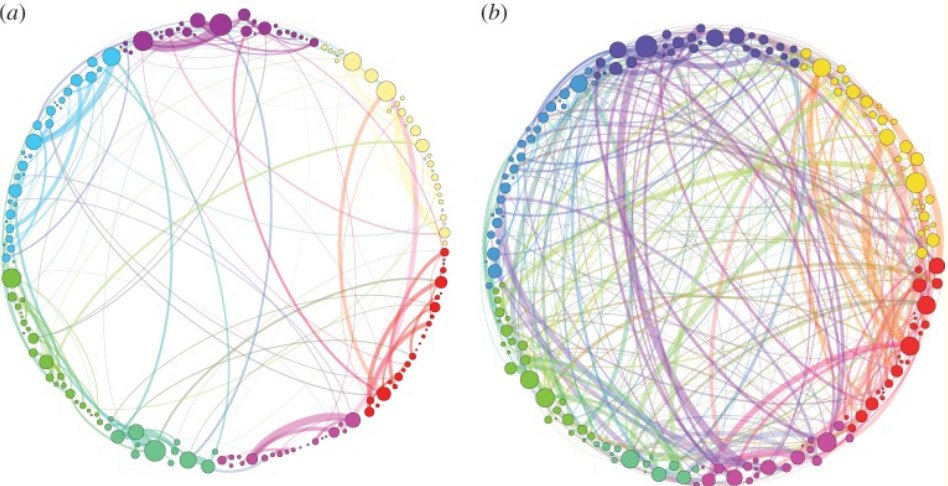 - make new network with edge weights defined by the 1) number and 2) persistence of persistent cycles using this edge
Which representative to choose??

Javaplex output – pro: computationally feasible, con: not necessarily geometrically nice
Petri et al., 2014
Homological scaffolds
Placebo
Psilocybin
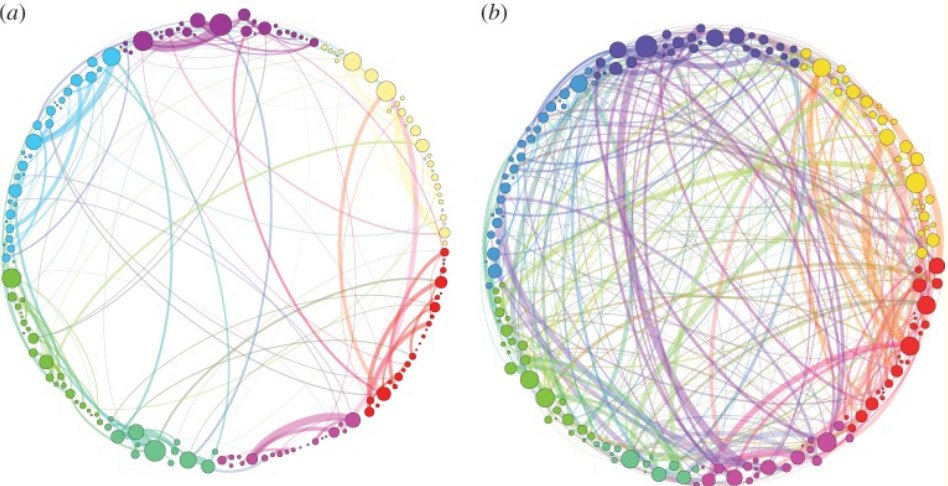 Petri et al., 2014
All minimal representatives at birth
All minimal representatives at birth
2 minimal cycles!!
What really happens?
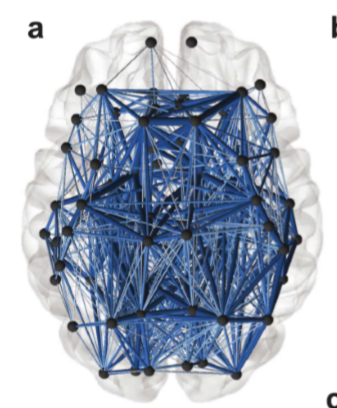 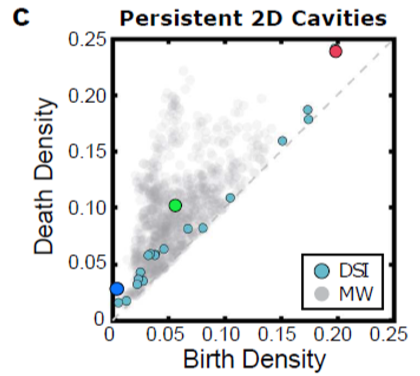 Sizemore et al., 2017
What really happens?
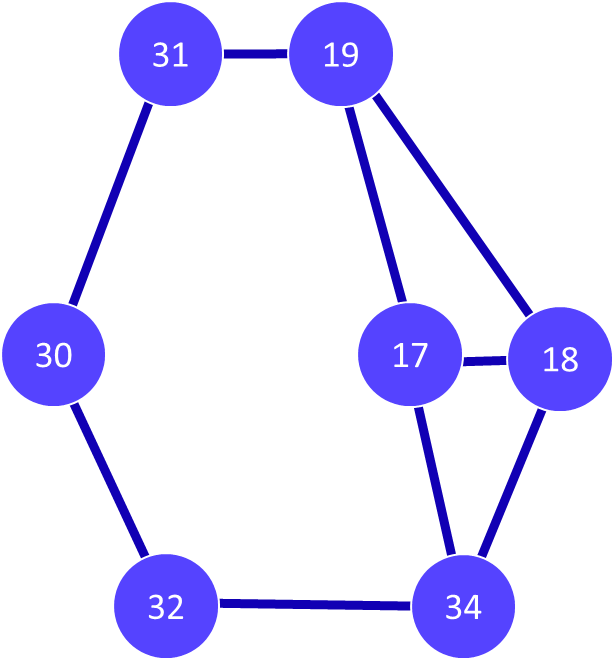 What really happens?
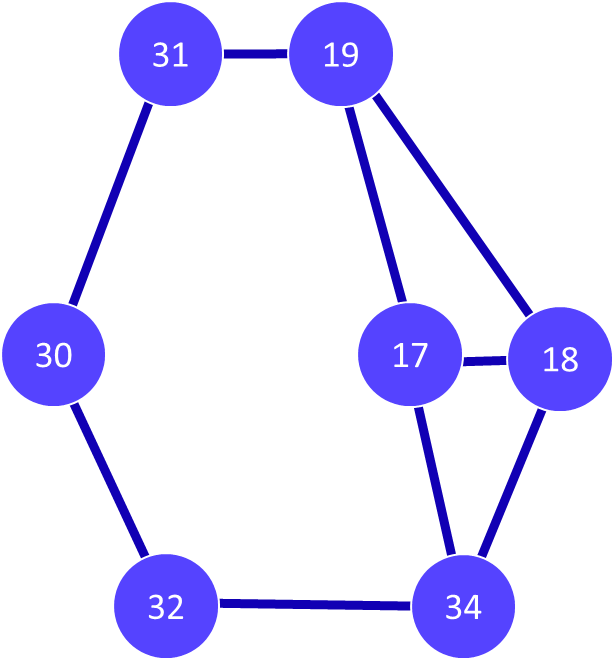 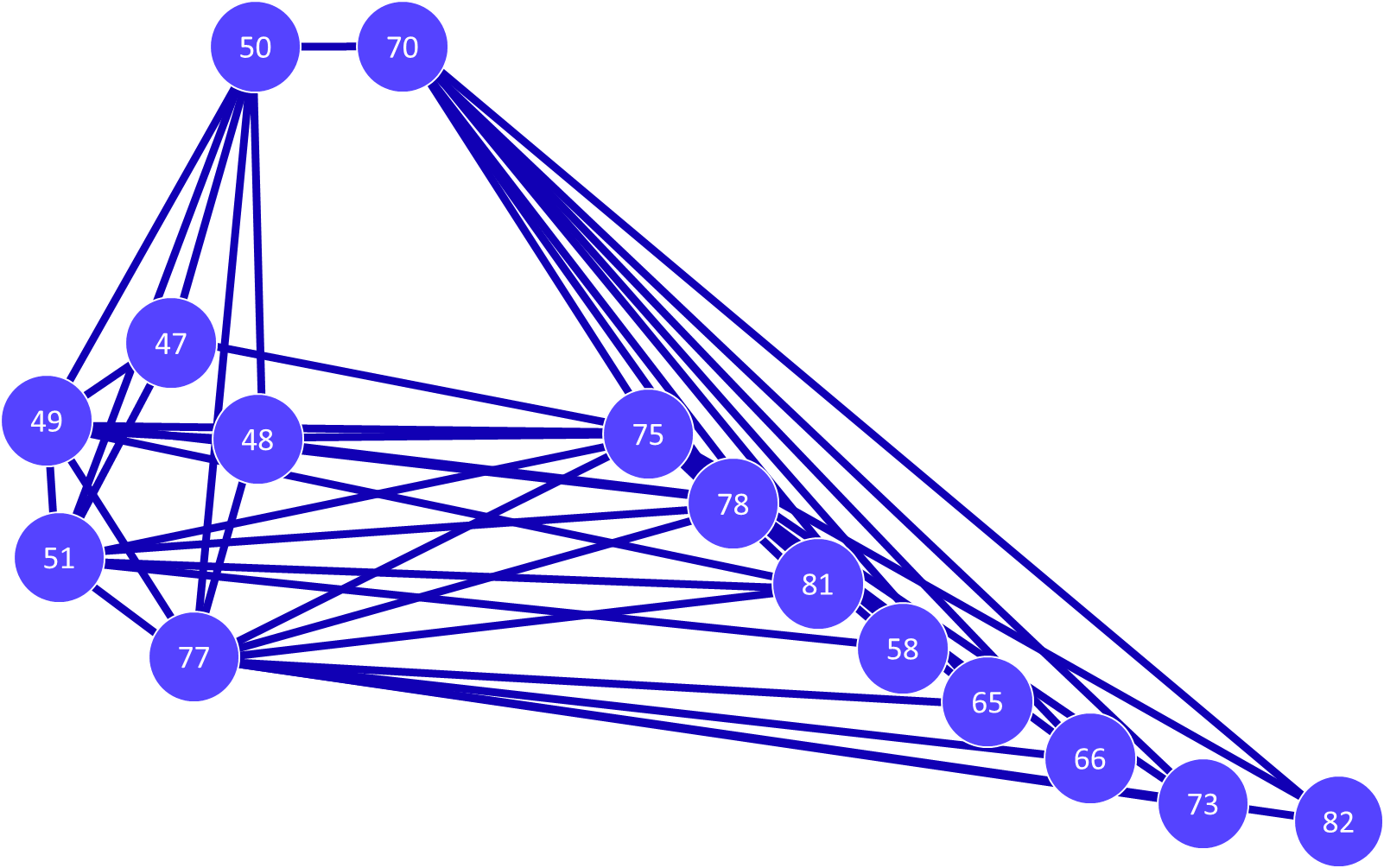 What really happens?
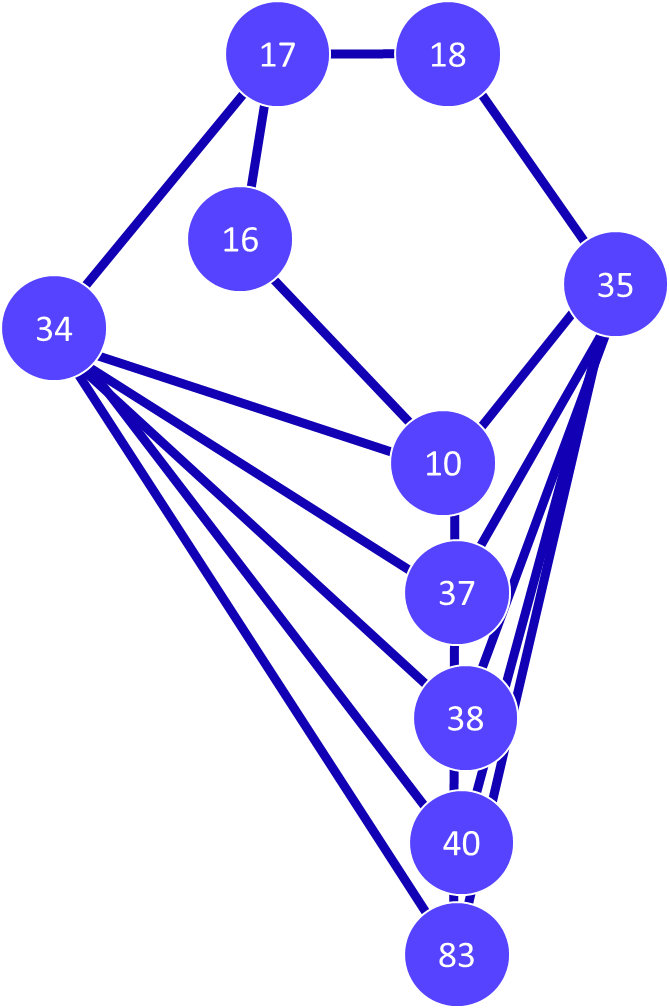 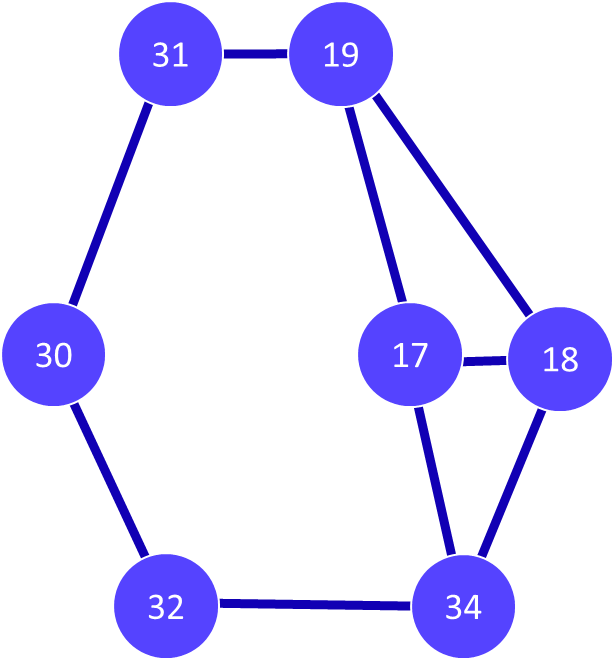 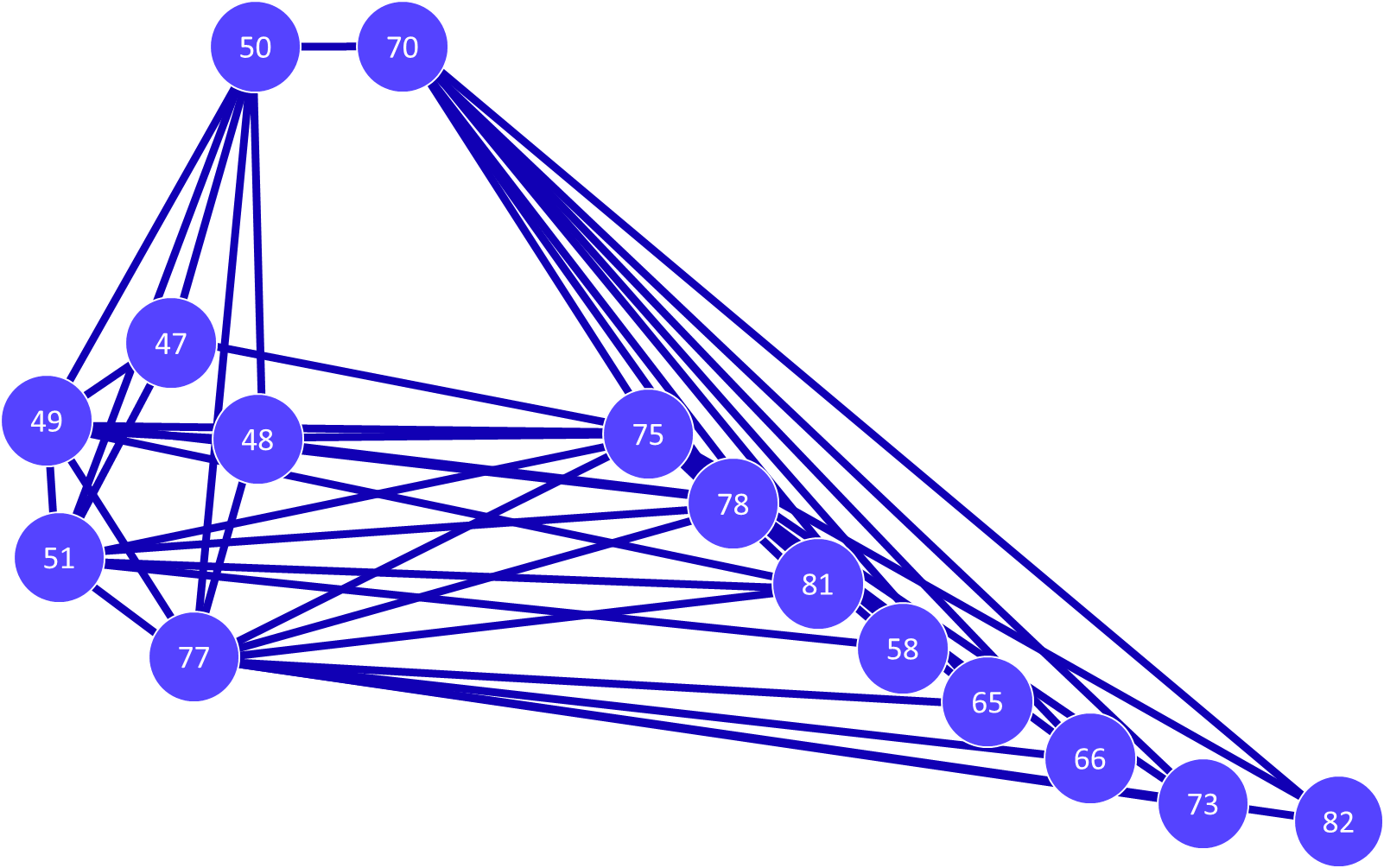 All minimal representatives at birth
Okay, but what about comparing between two brains?
Comparing – accounting for topological, geometric, and biological constraints
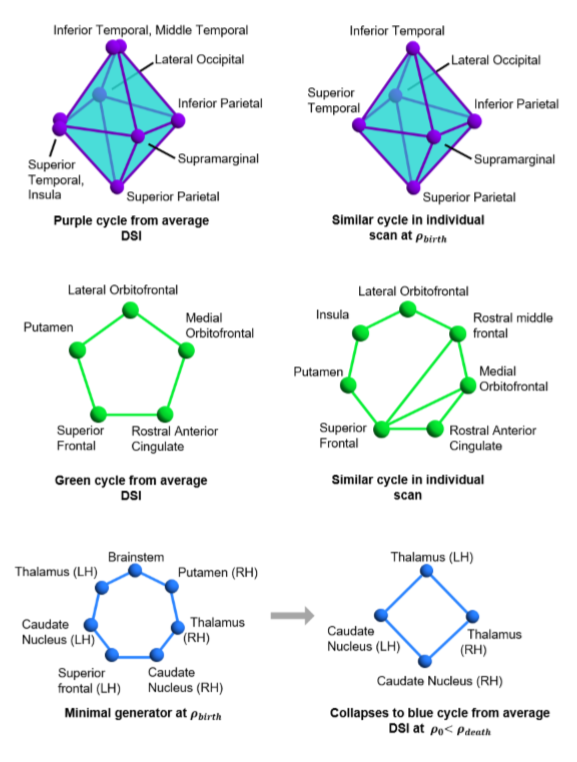 Sizemore et al., 2017
Comparing – accounting for topological, geometric, and biological constraints
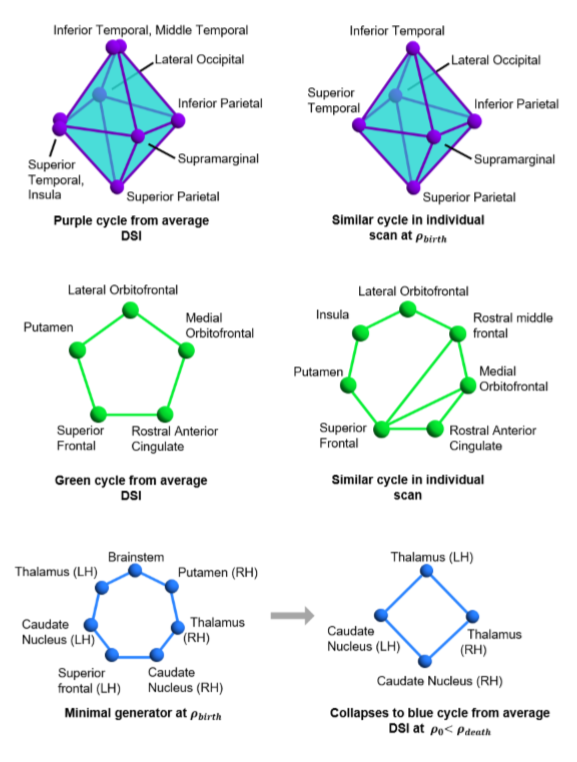 Sizemore et al., 2017
Comparing – accounting for topological, geometric, and biological constraints
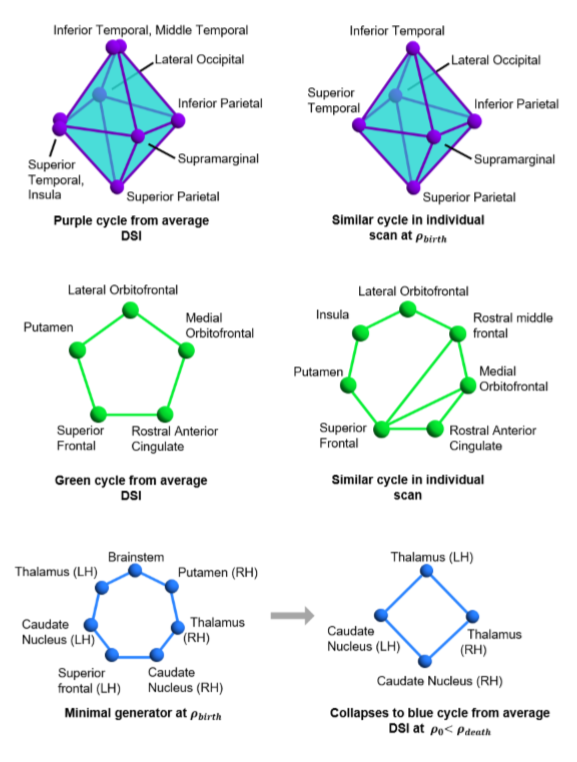 Sizemore et al., 2017
Comparing – accounting for topological, geometric, and biological constraints
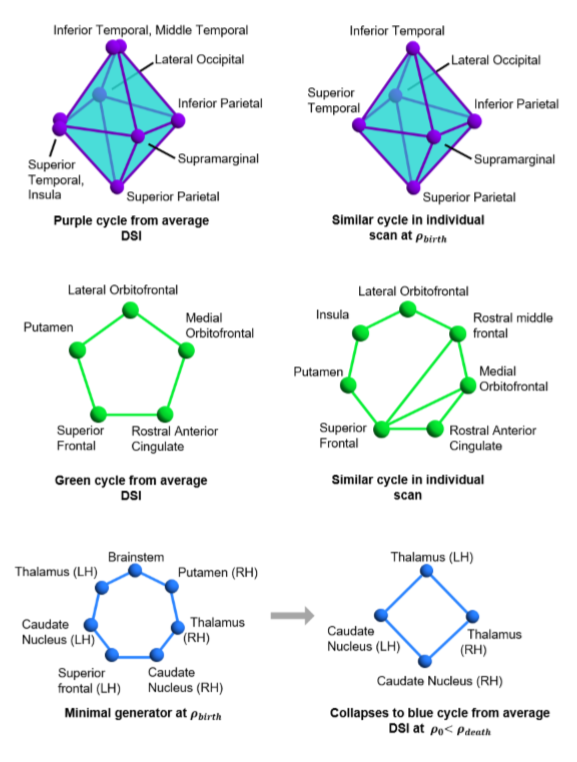 Pro: flexible and incorporates different perspectives


Con: takes about a year of graduate student work
Sizemore et al., 2017
Using biology
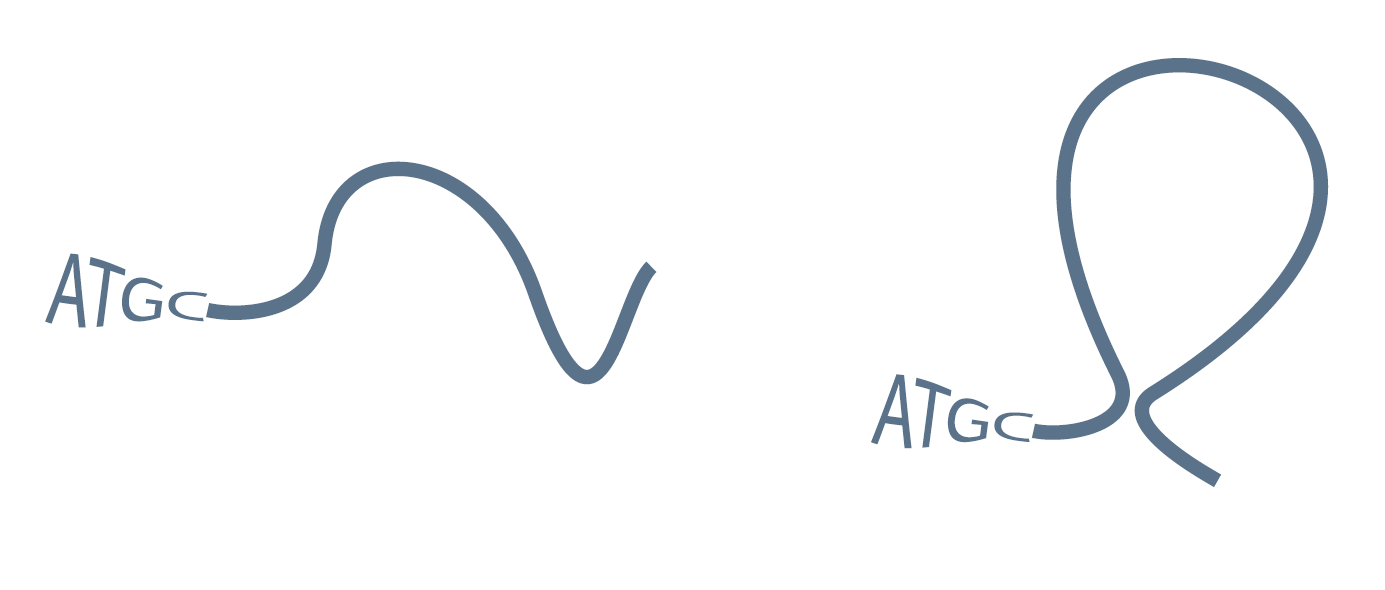 Using biology
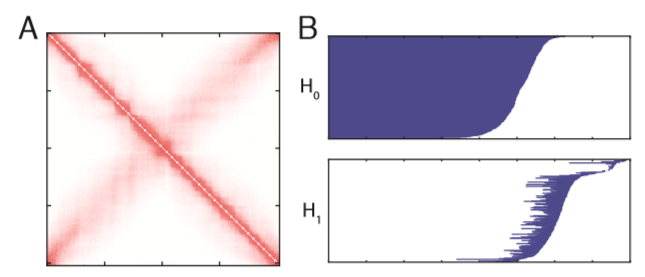 Emmett et al., 2015
Using biology
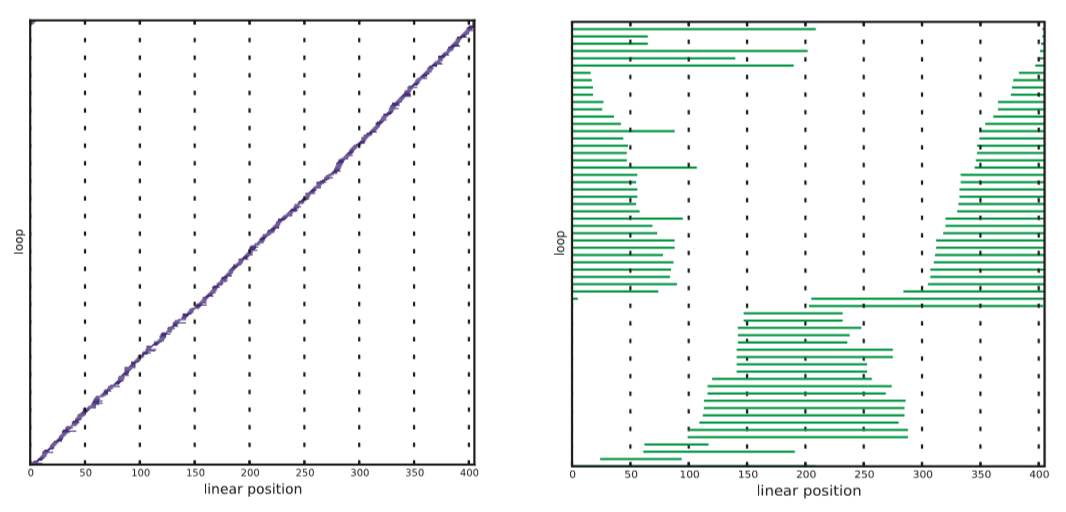 Emmett et al., 2015
Is there a better way?
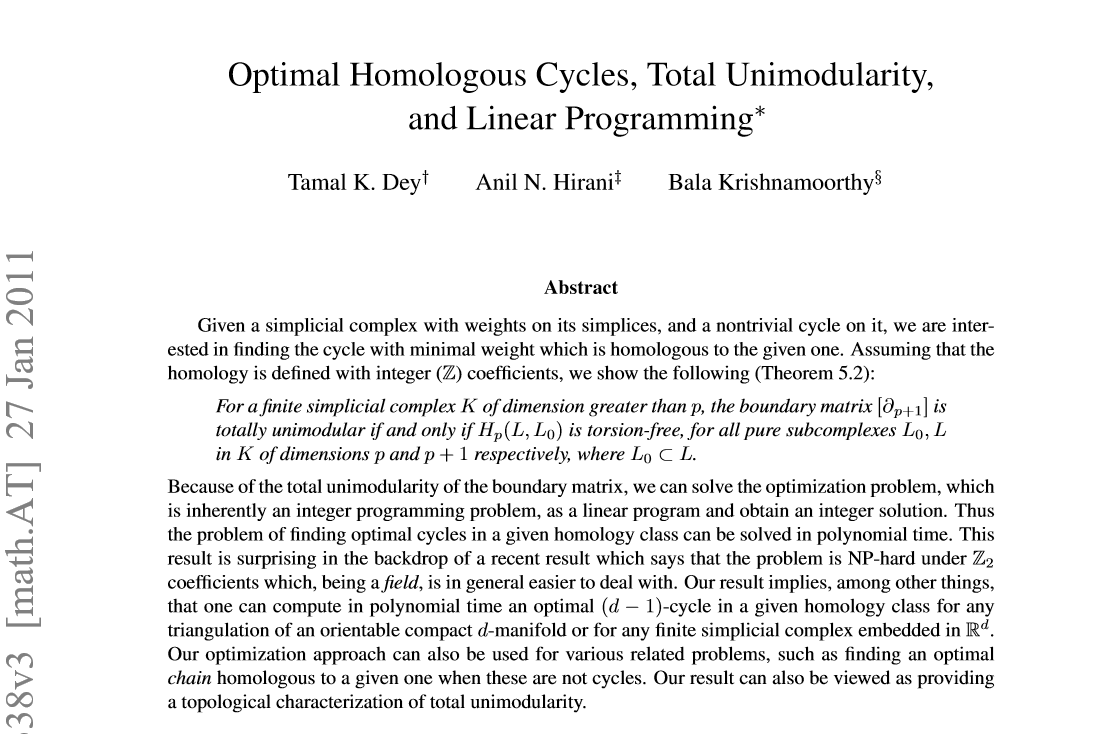 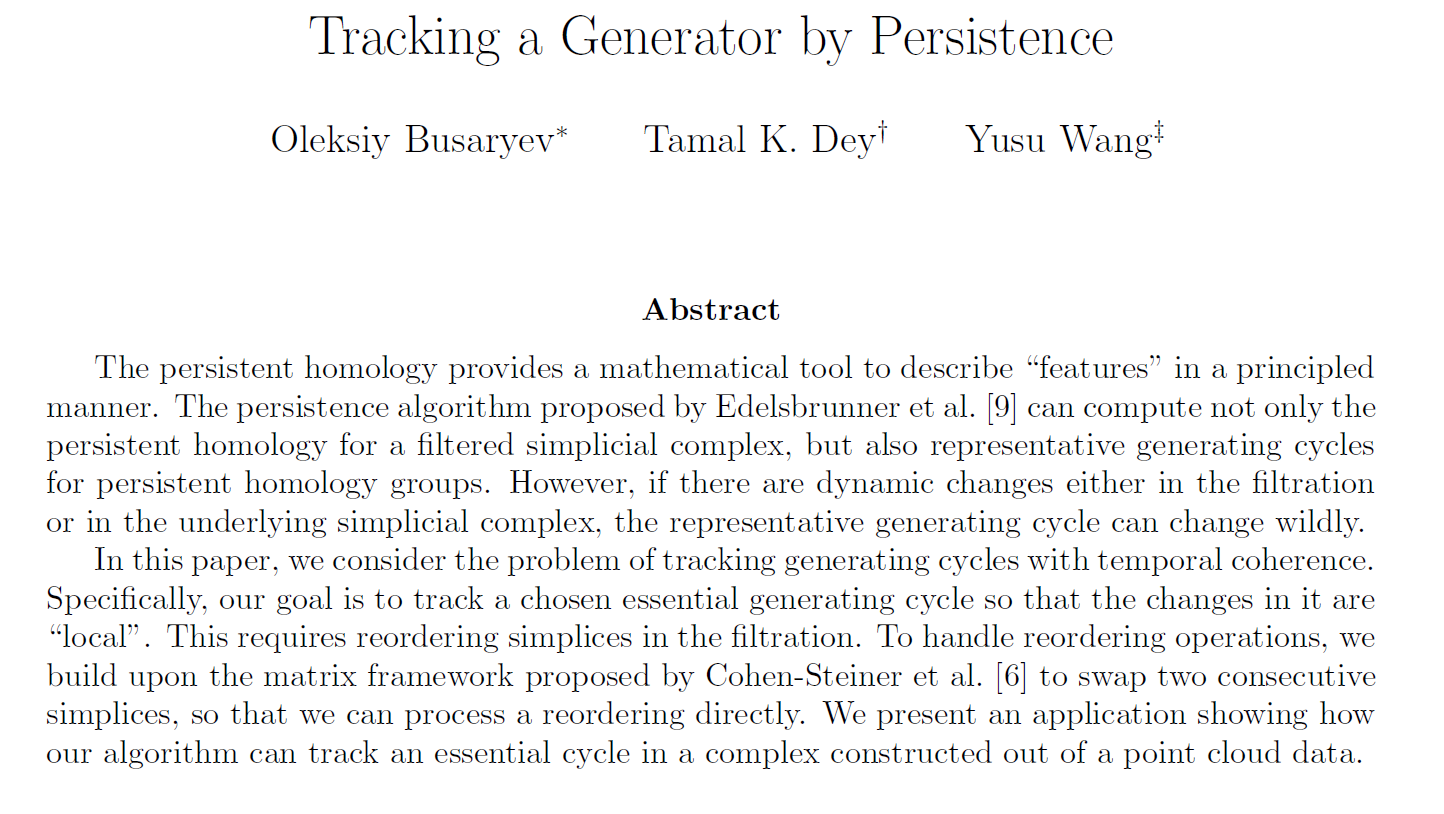 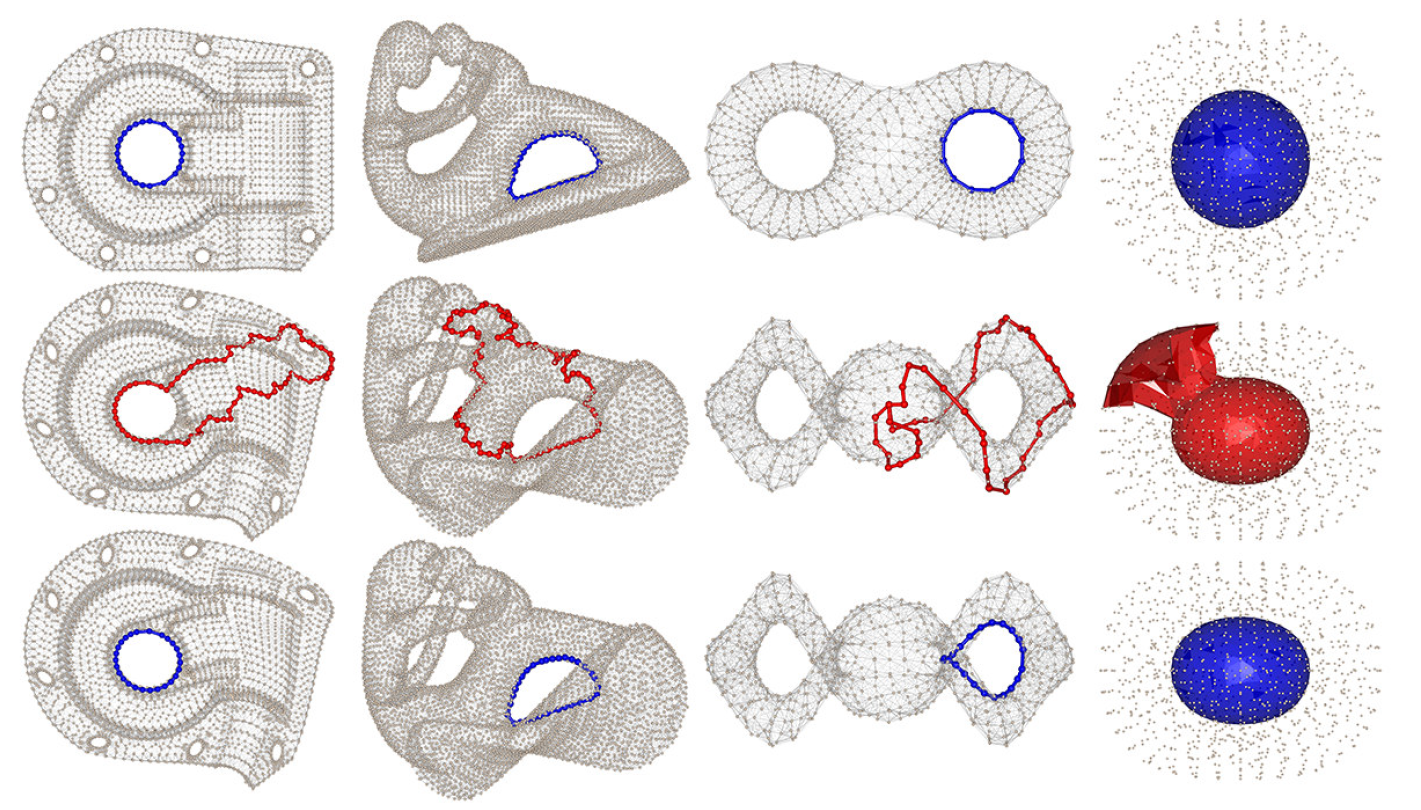 Busaryev et al., 2010
Open question!!!!